Parents Curriculum Workshop
 29th September 2023
Reception
Mrs. Maciejewska and Mrs. Gerrard
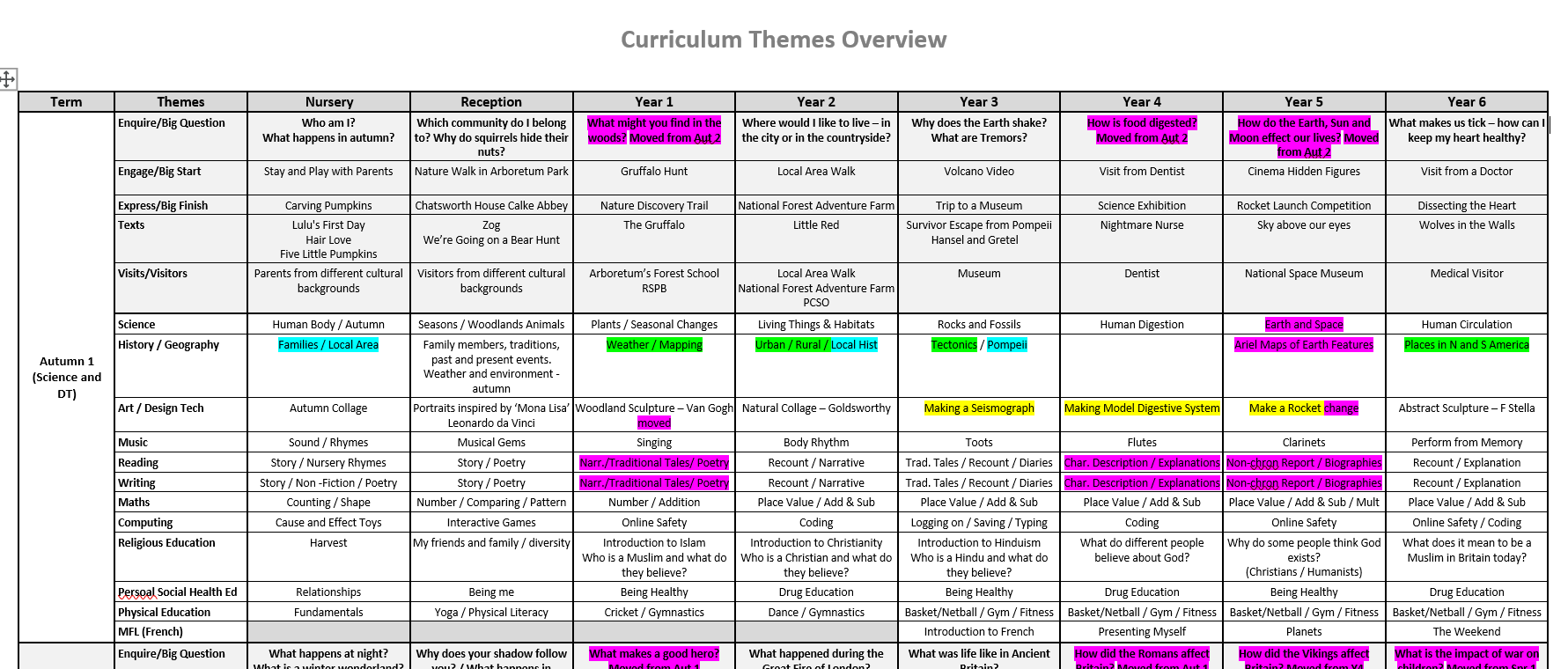 Yearly Overview
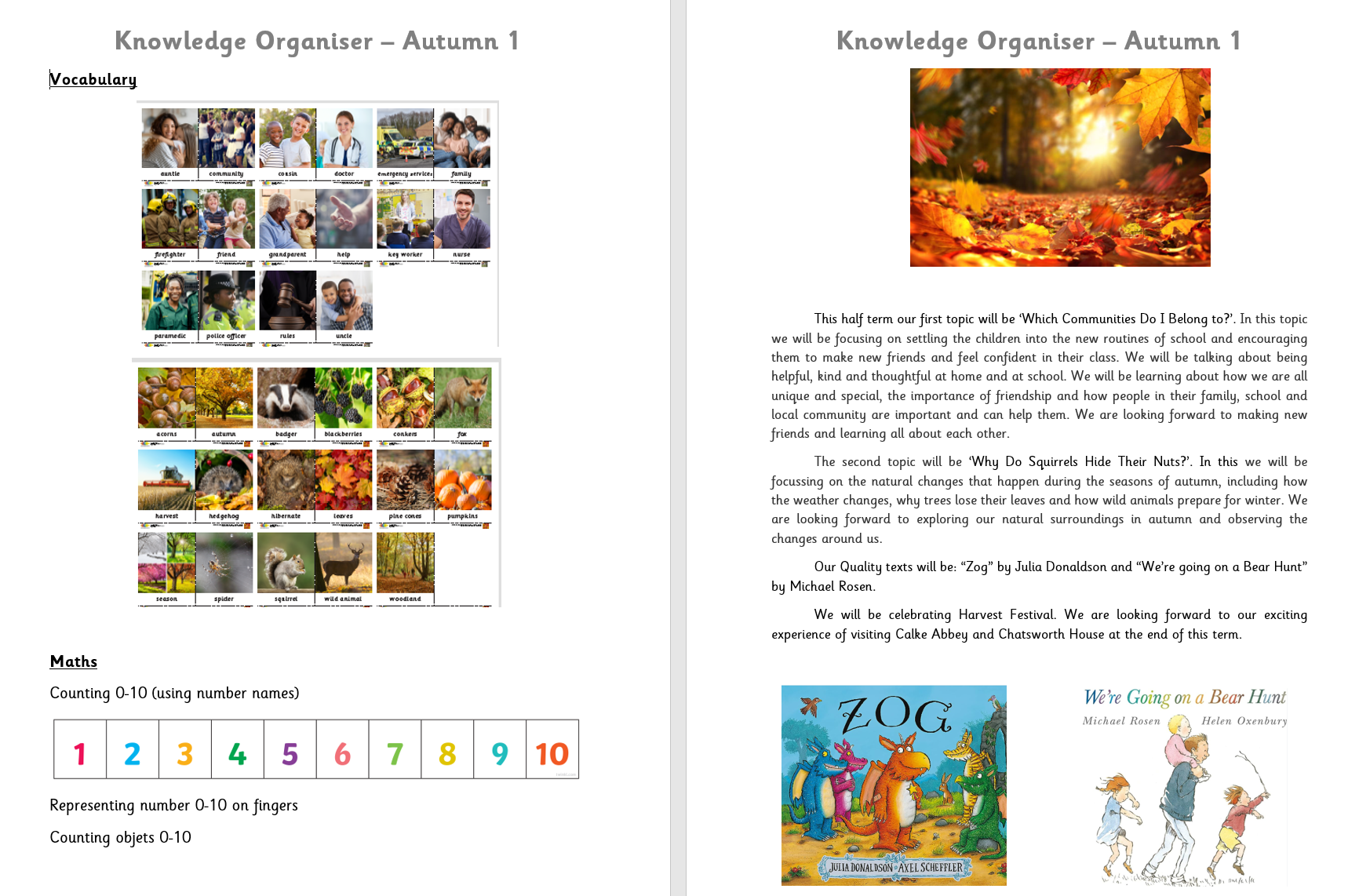 Knowledge Organisers
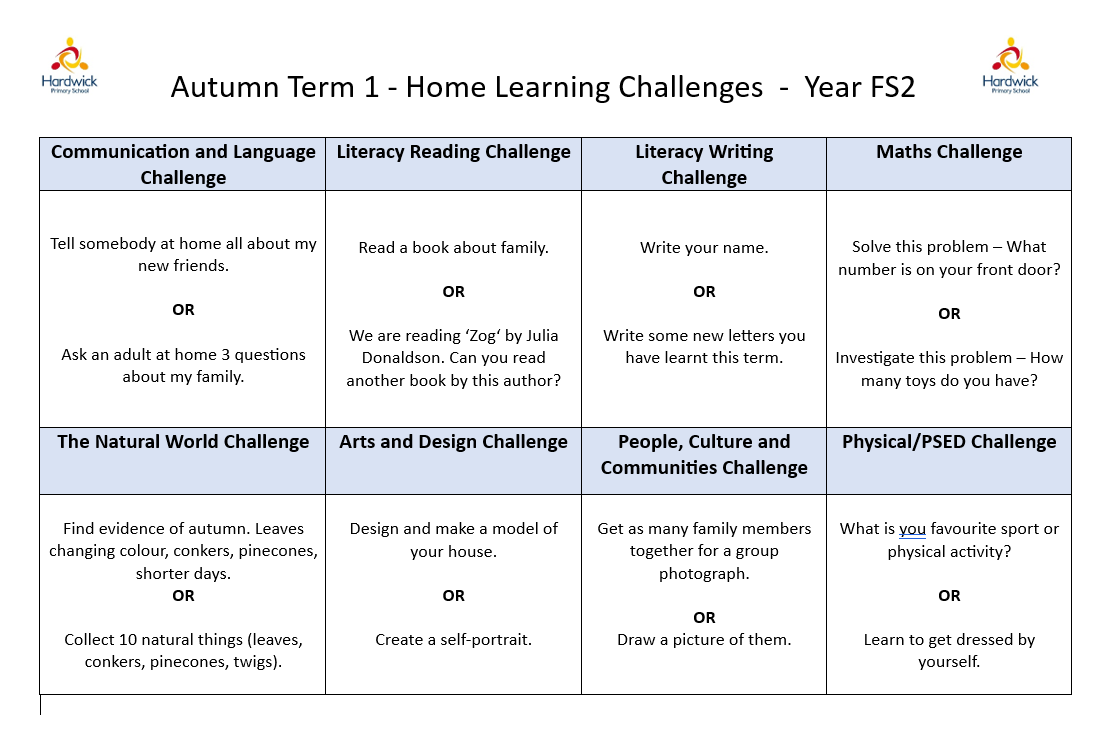 Home Challenges
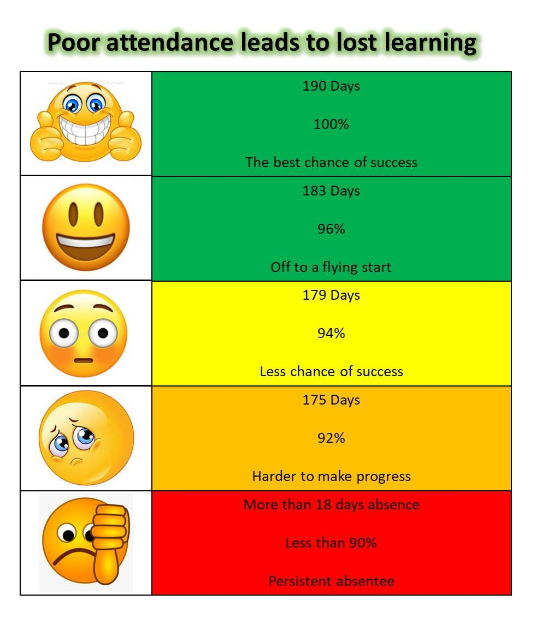 Punctuality
and
Attendance
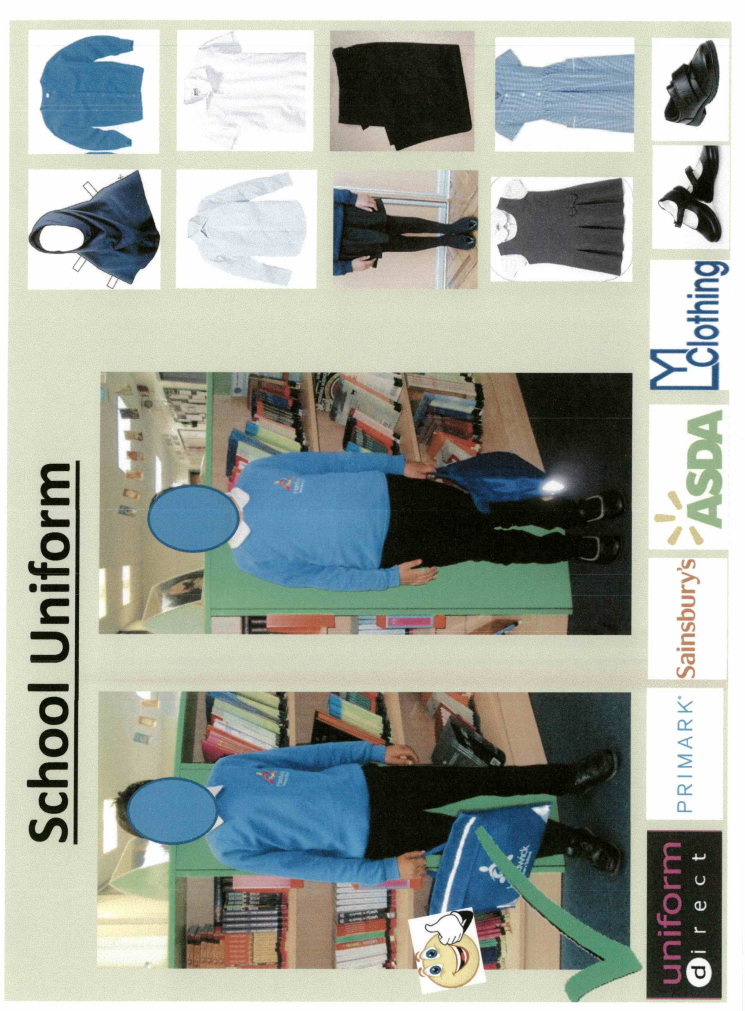 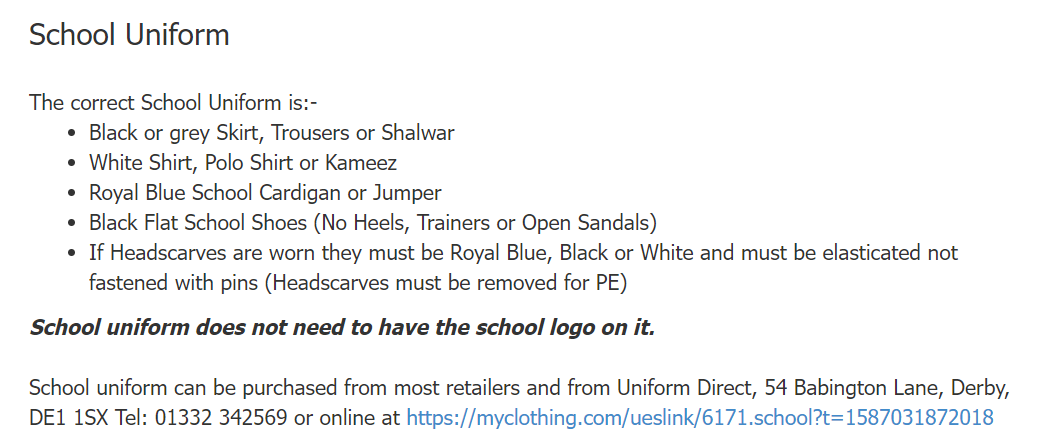 School
Uniform
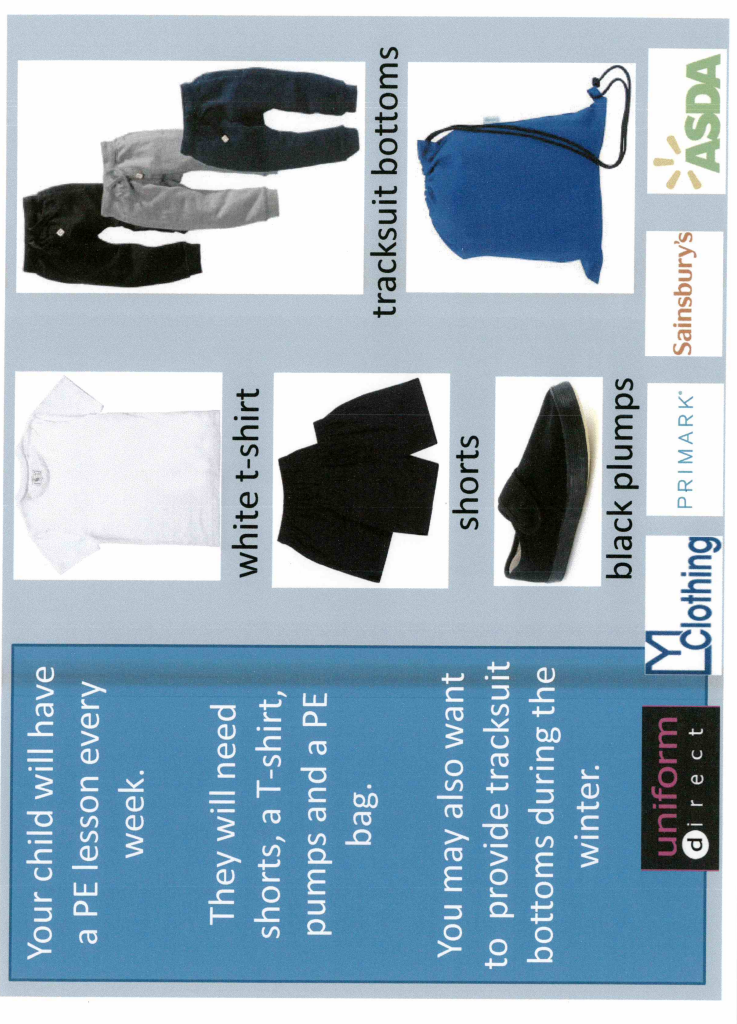 PE
PE days
Monday and Thursday
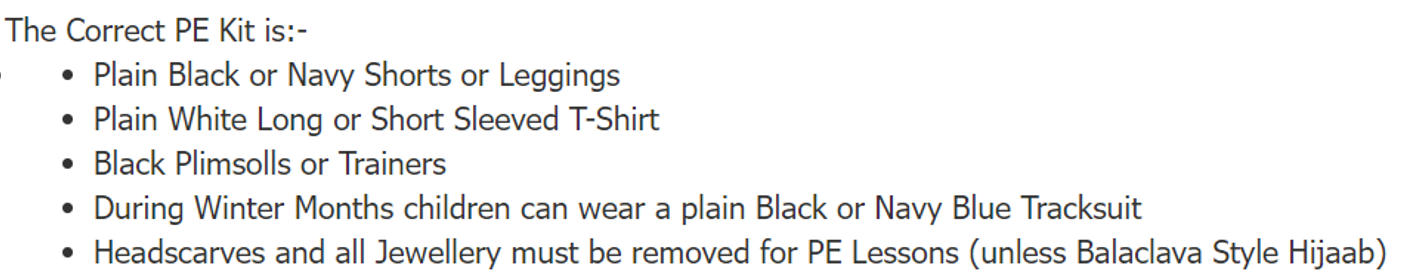 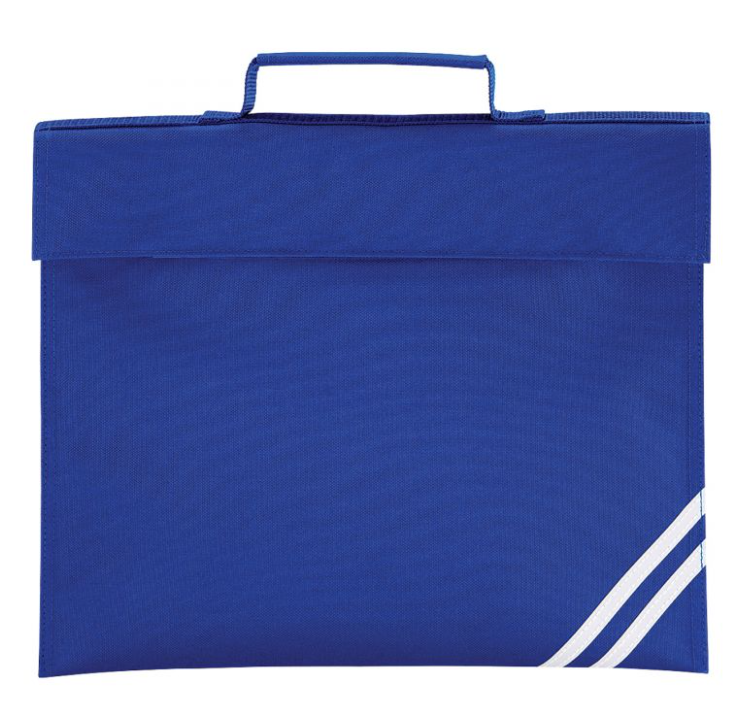 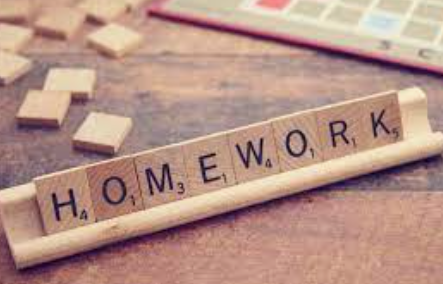 Homework
Homework to back on Wednesday
New Homework out on Friday
Bookbag at school every day.
Homework pack:
Homework book
Library Book
Reading Book
New sound sheet
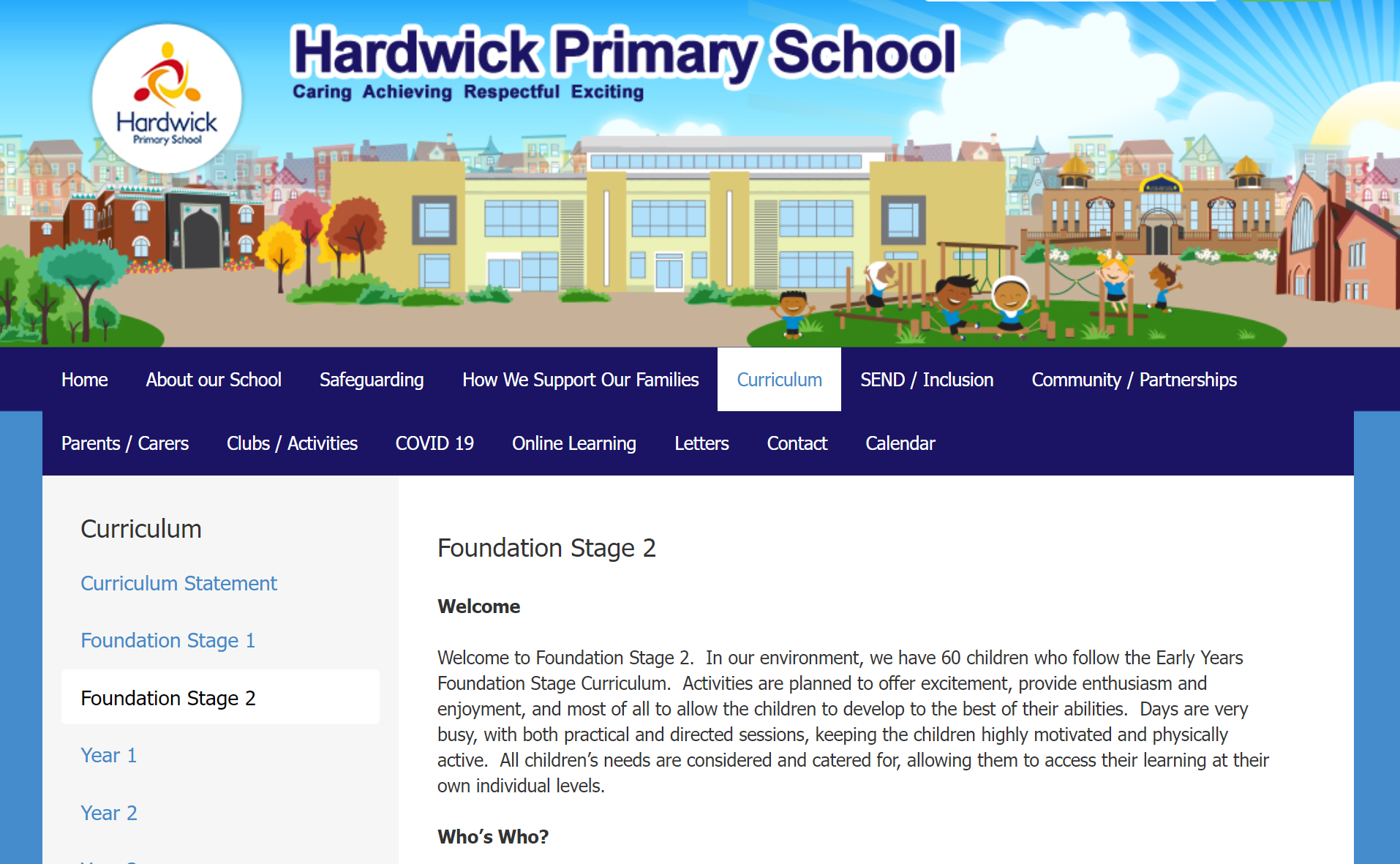 School Website
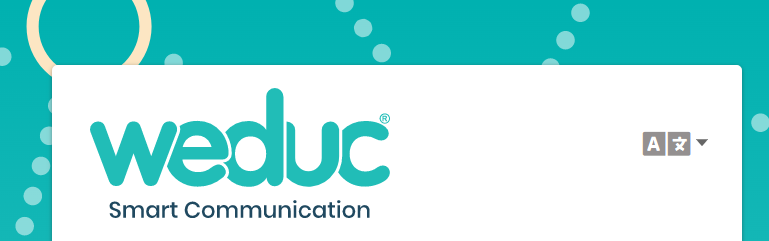 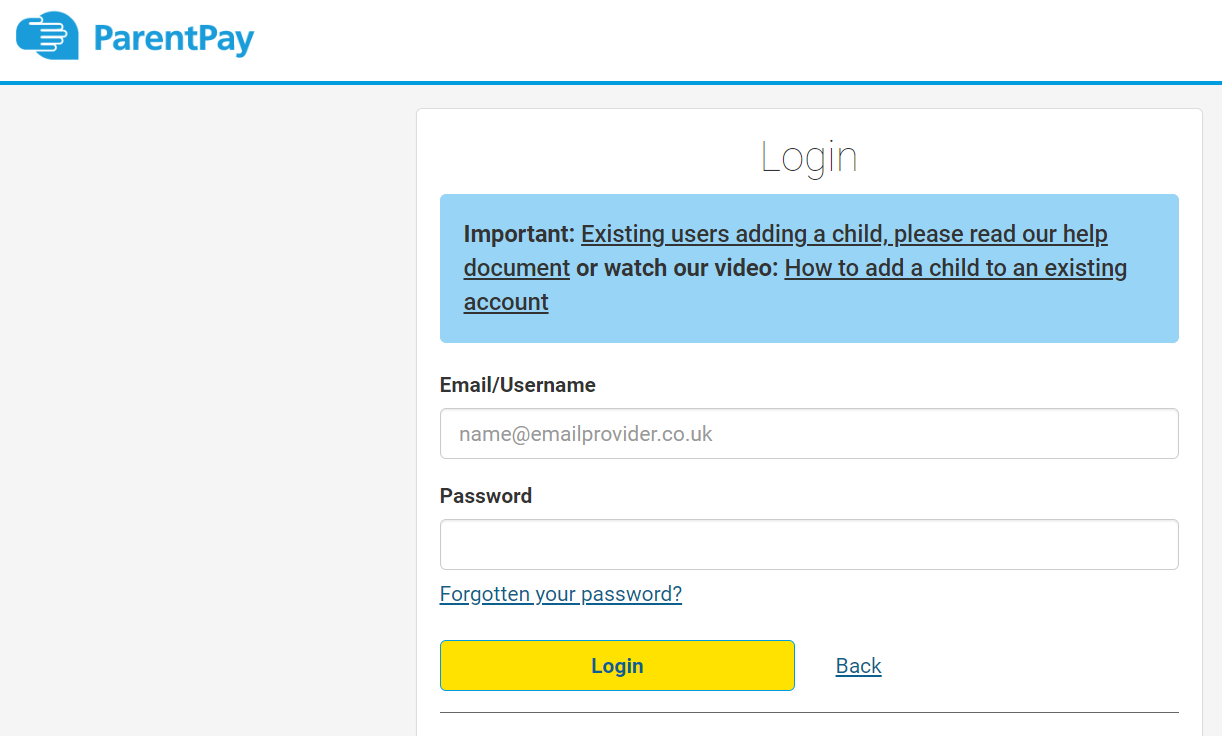 Communication
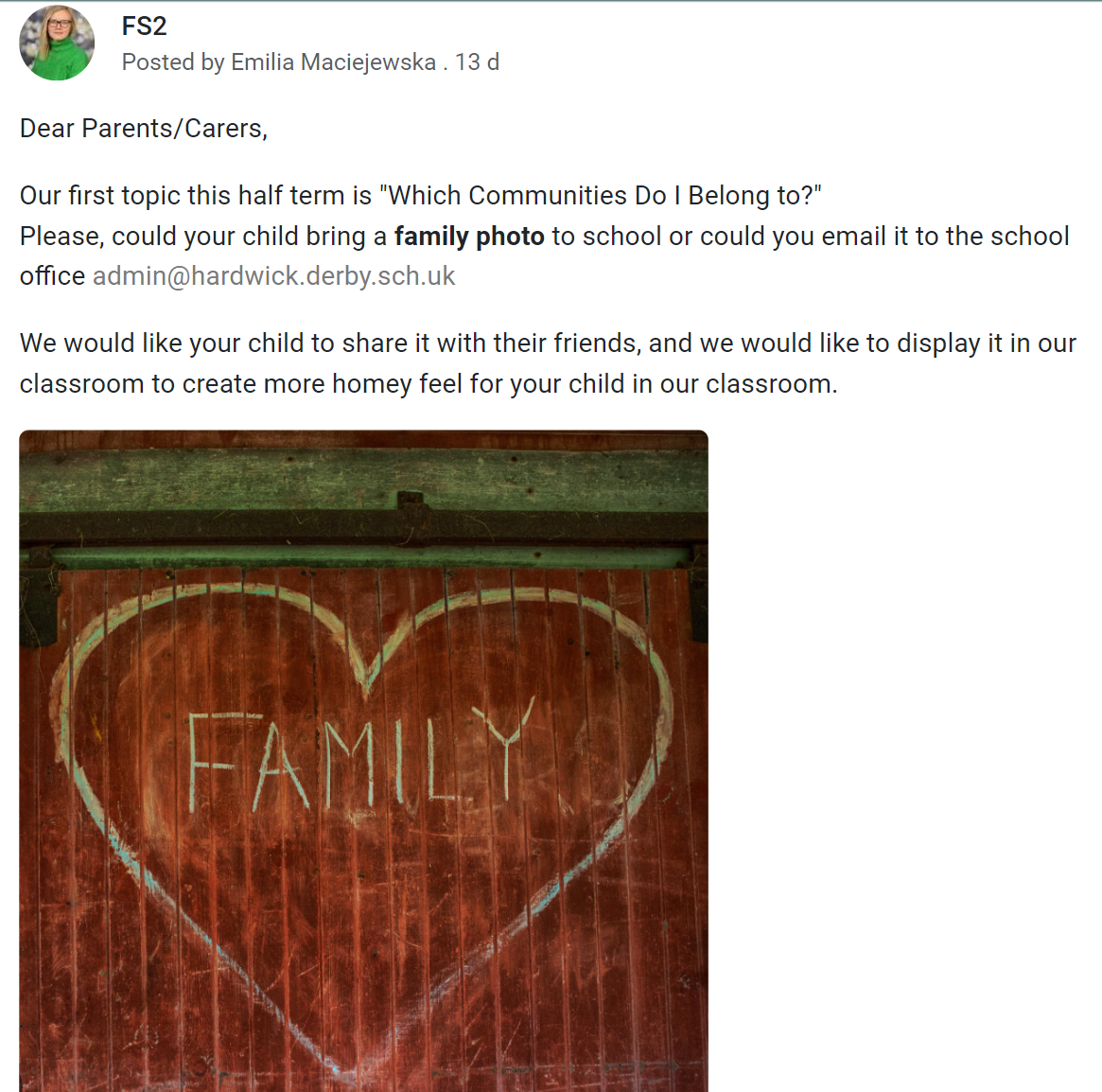 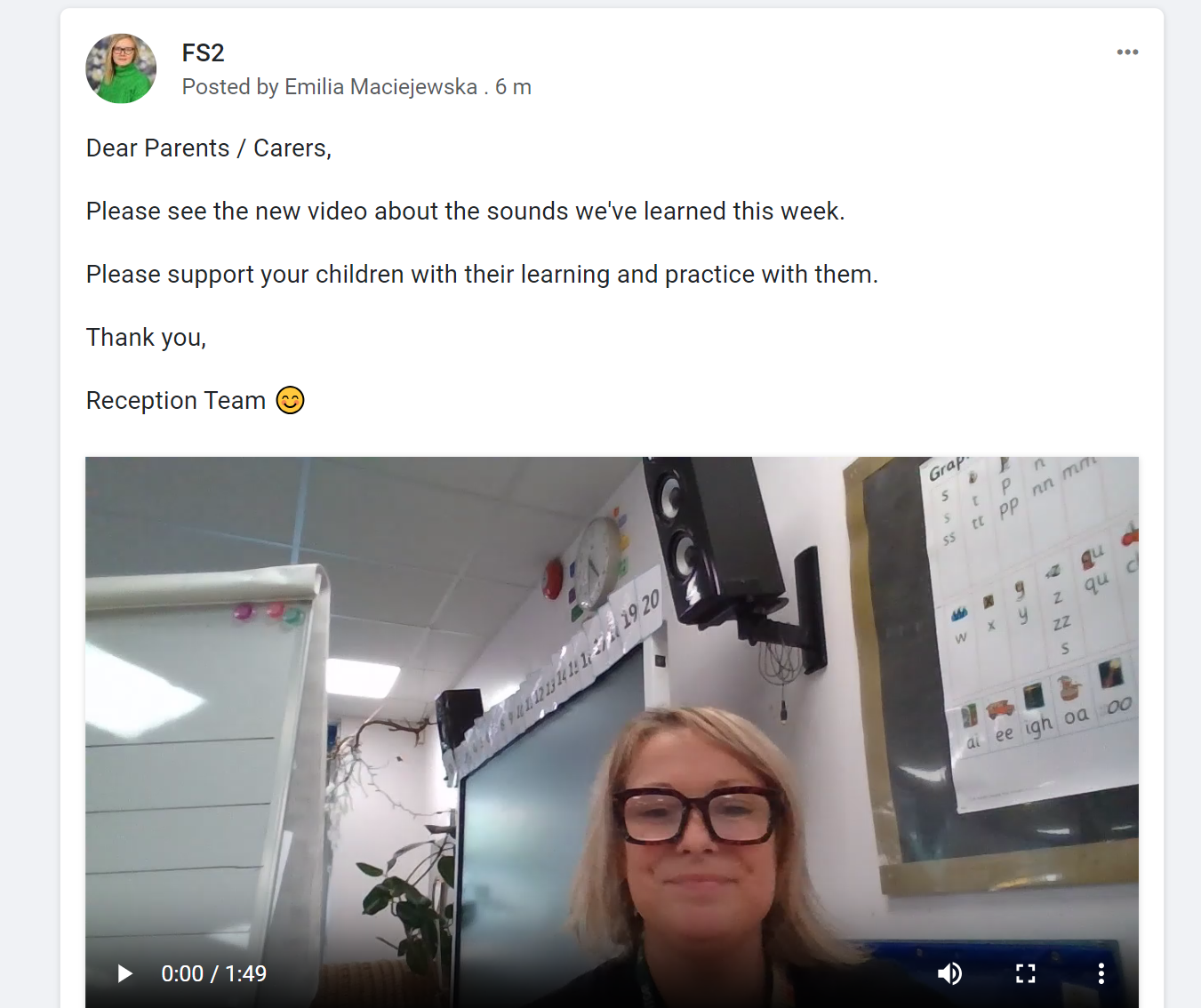 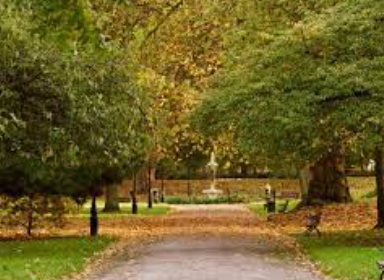 4th October – RCH morning
                        RCA afternoon
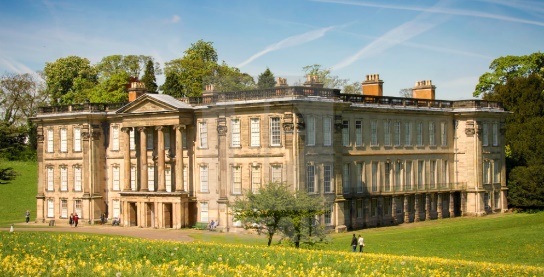 Upcoming 
Trips
13th October – RCA - Calke Abbey
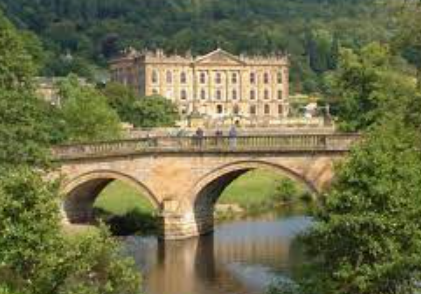 20th October – RCH – Chatsworth House